Lydopptak med diktafonapp
Kun ved vanlige personopplysninger
Følg veiledning her: https://www.uio.no/tjenester/it/adm-app/nettskjema/hjelp/tips-triks/diktafon.html og se skjermdumper nedenfor
To prosesser
Sette opp nettskjema: 

2. Last ned appen
1. Sette opp nettskjema
https://nettskjema.uio.no/
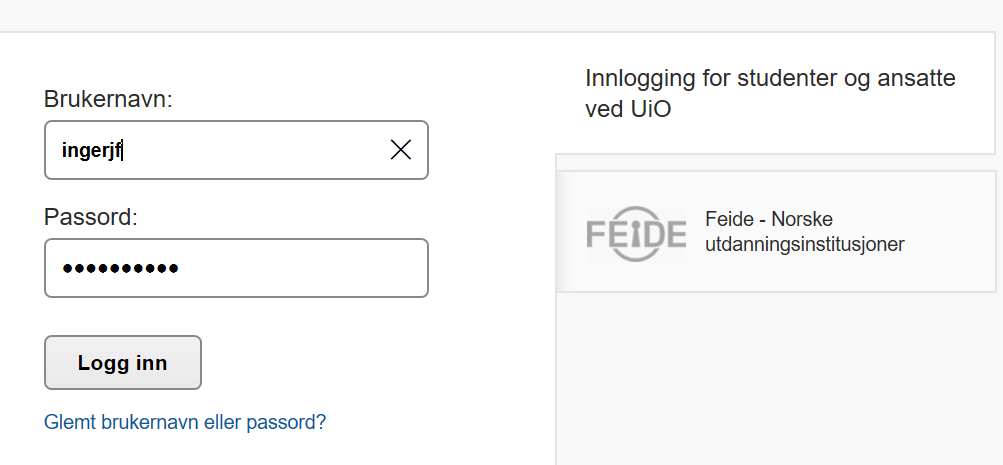 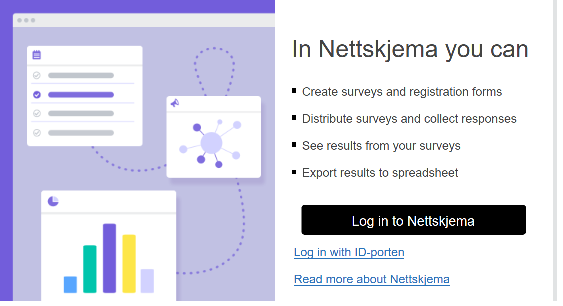 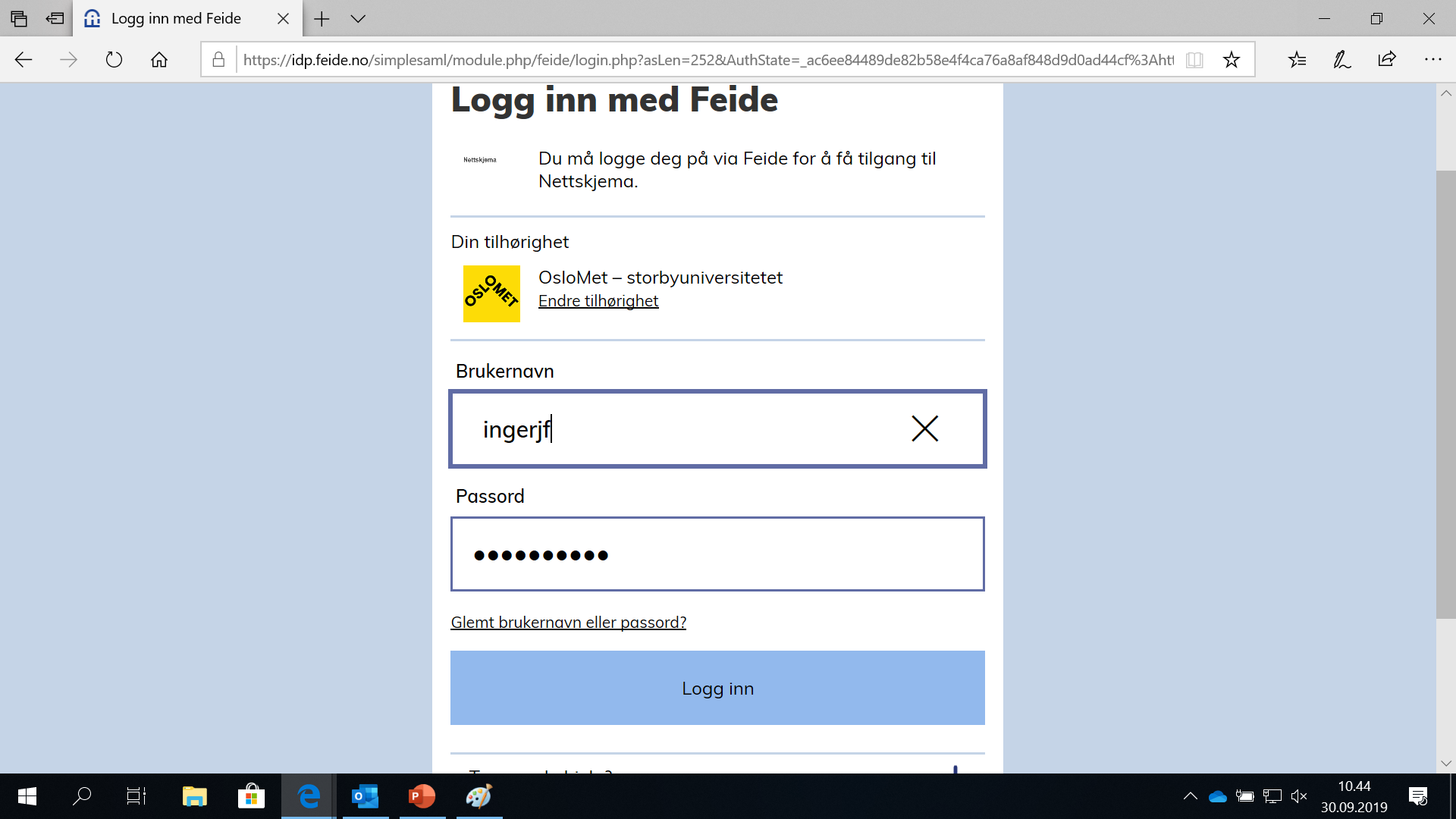 1. Sette opp nettskjema
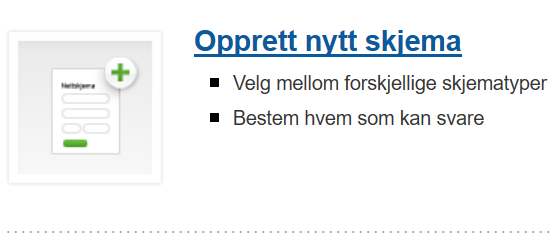 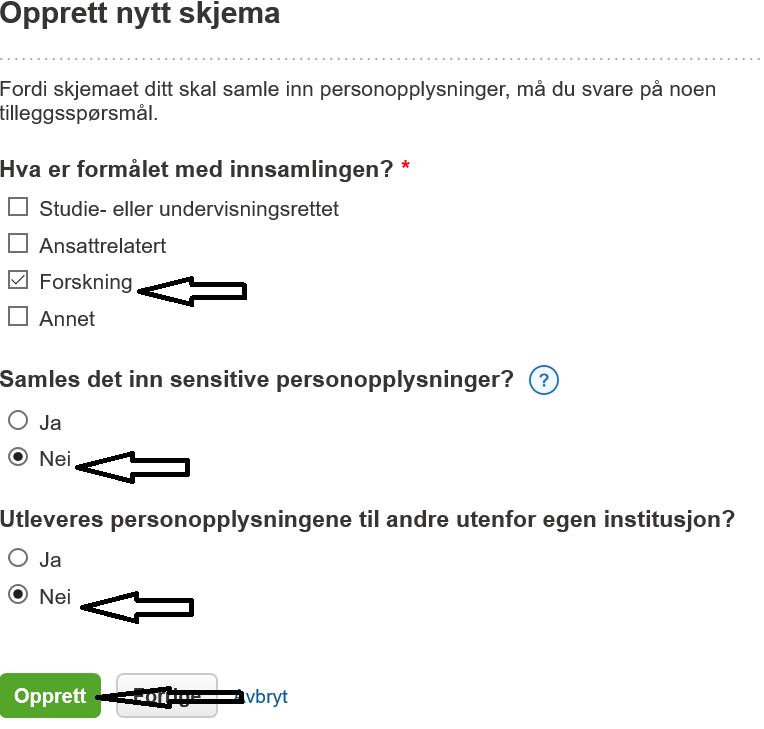 1. Sette opp nettskjema
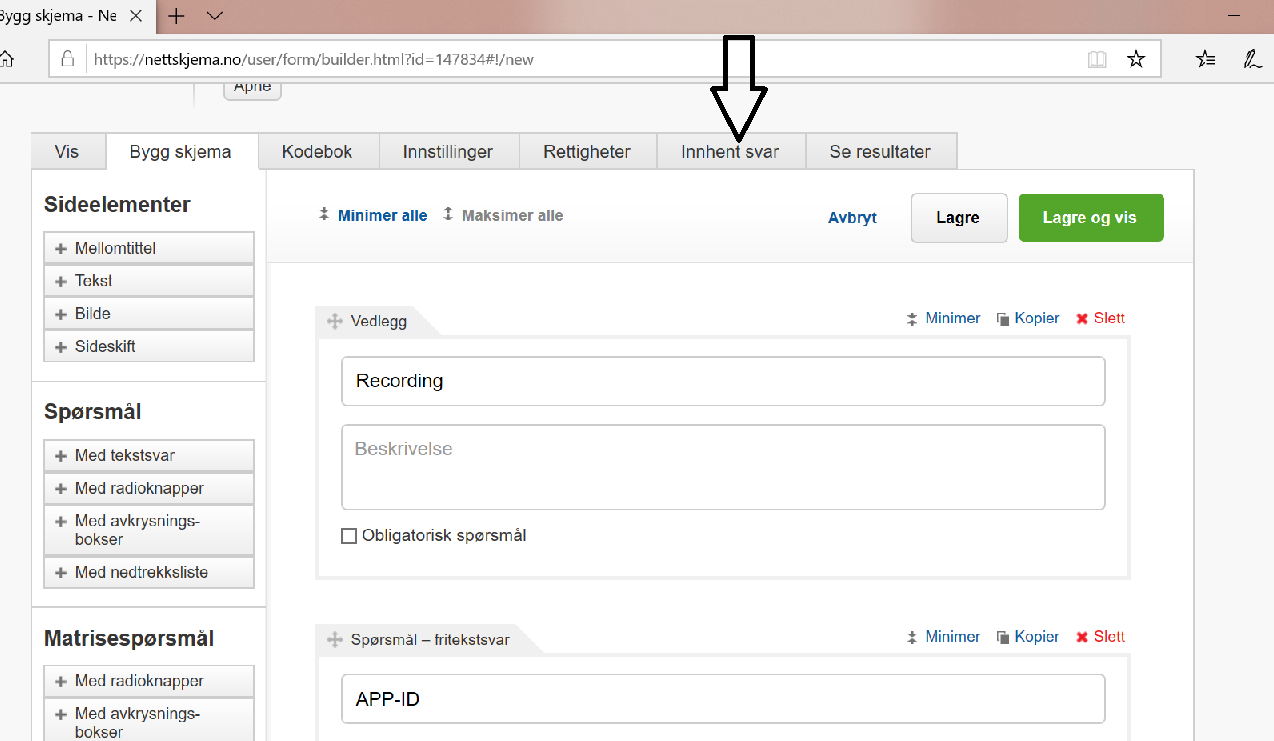 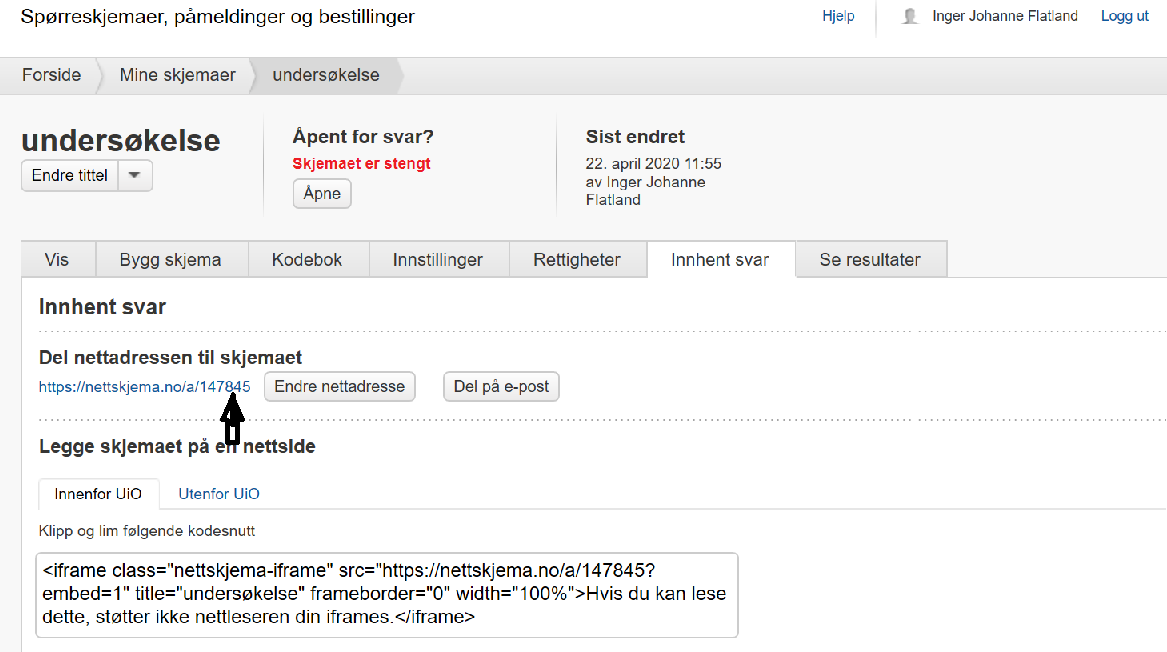 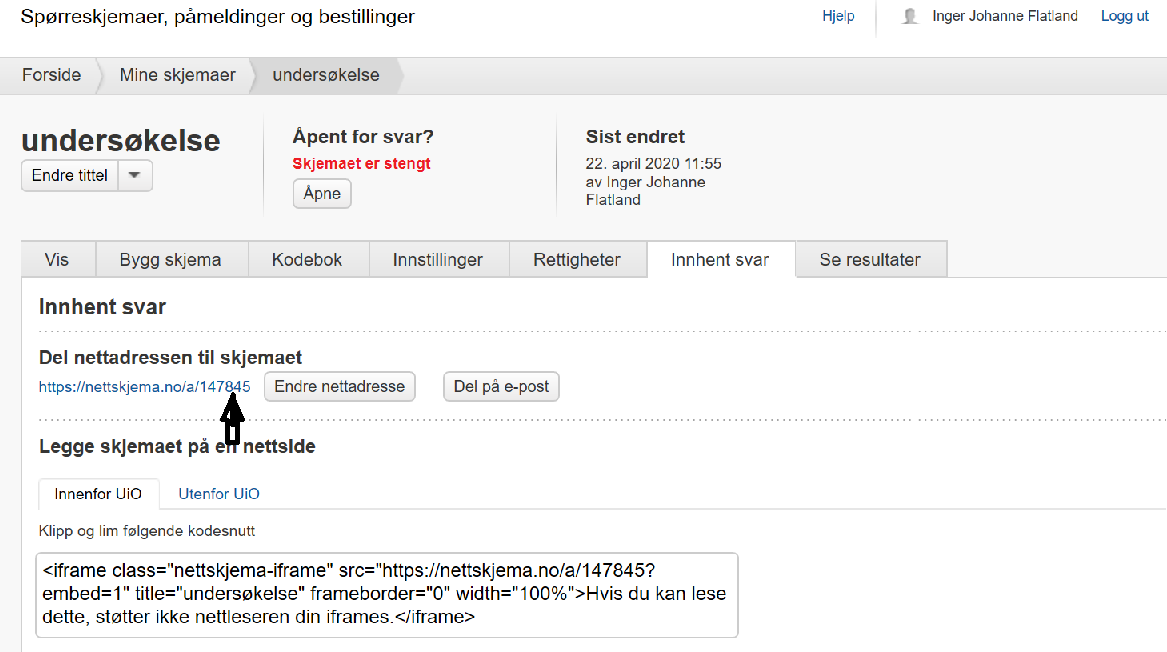 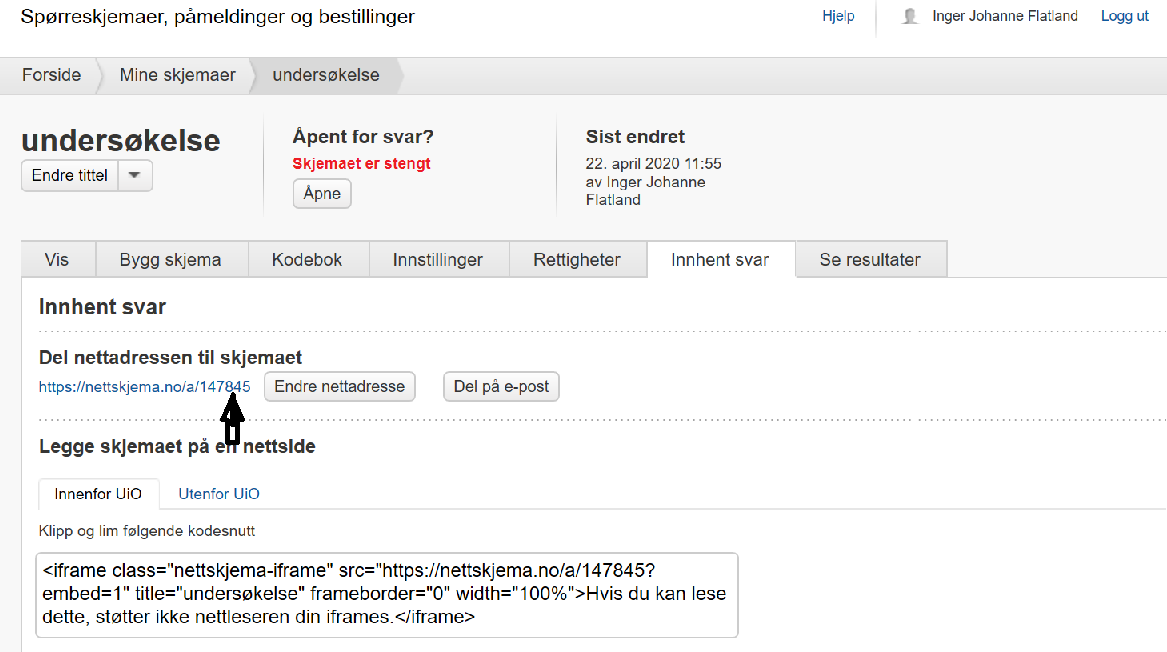 Skriv ned nummer
2. Last ned Nettskjema-diktafon app til din mobile enhet
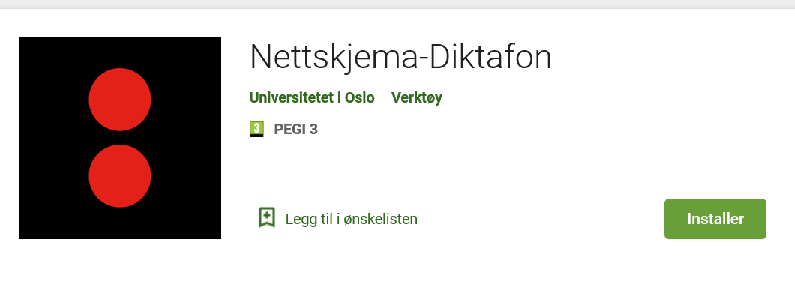 Oppgi nettskjema nummer
Ta opptak og send til nettskjema,
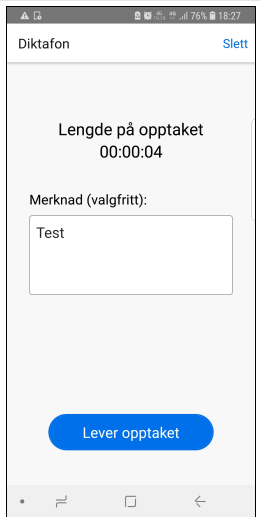 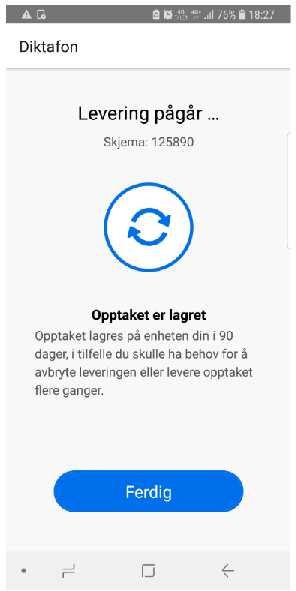 Start og stopp opptak
Logg på nettskjema på mobil og spill av lyd
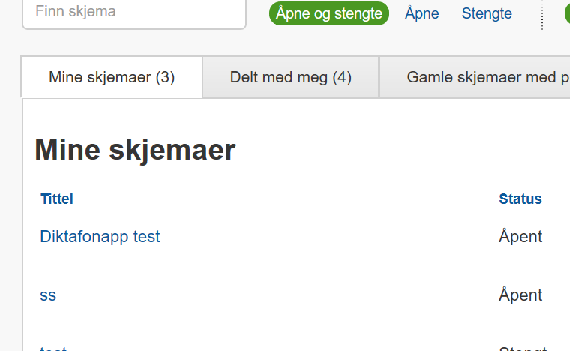 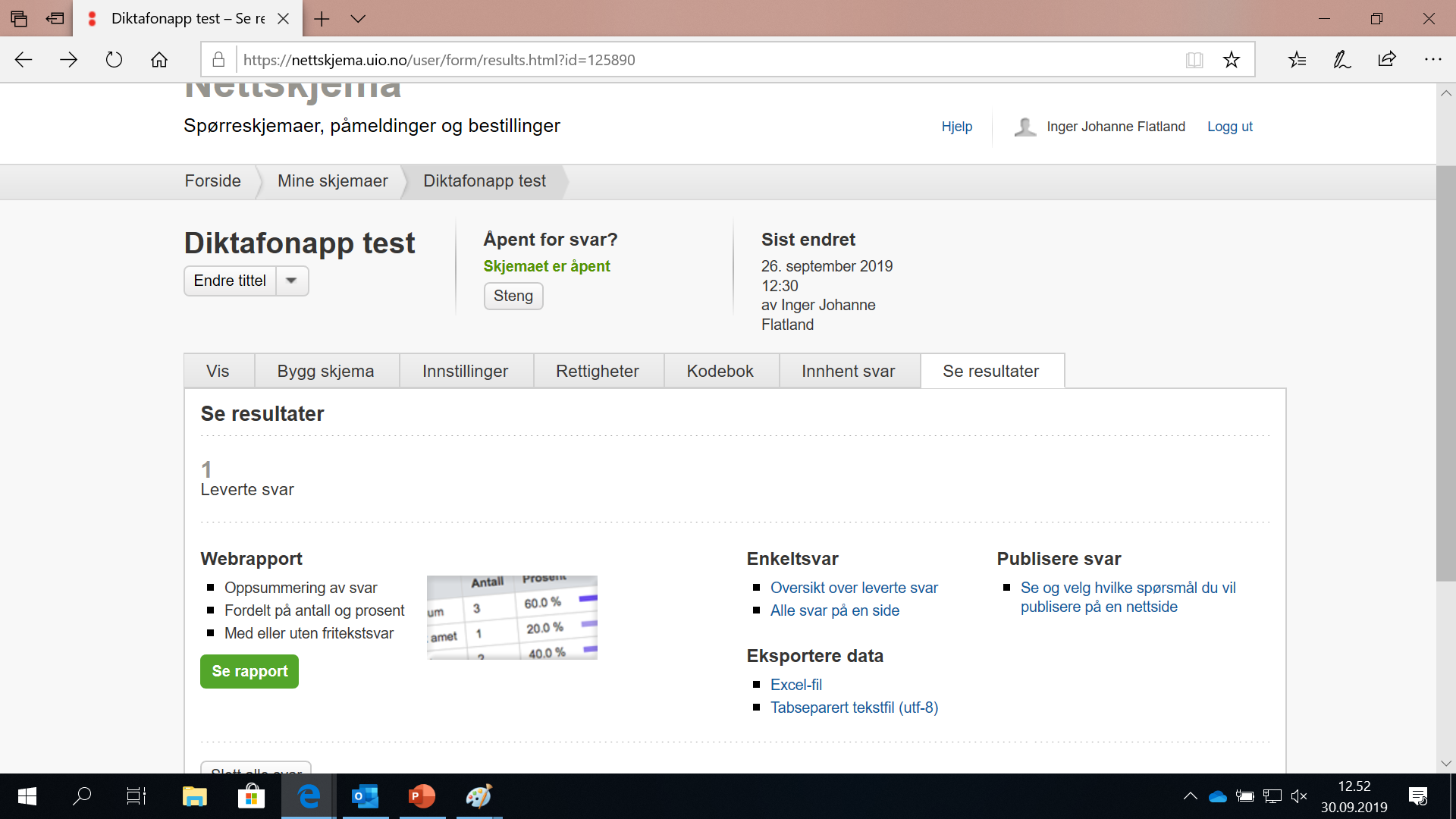 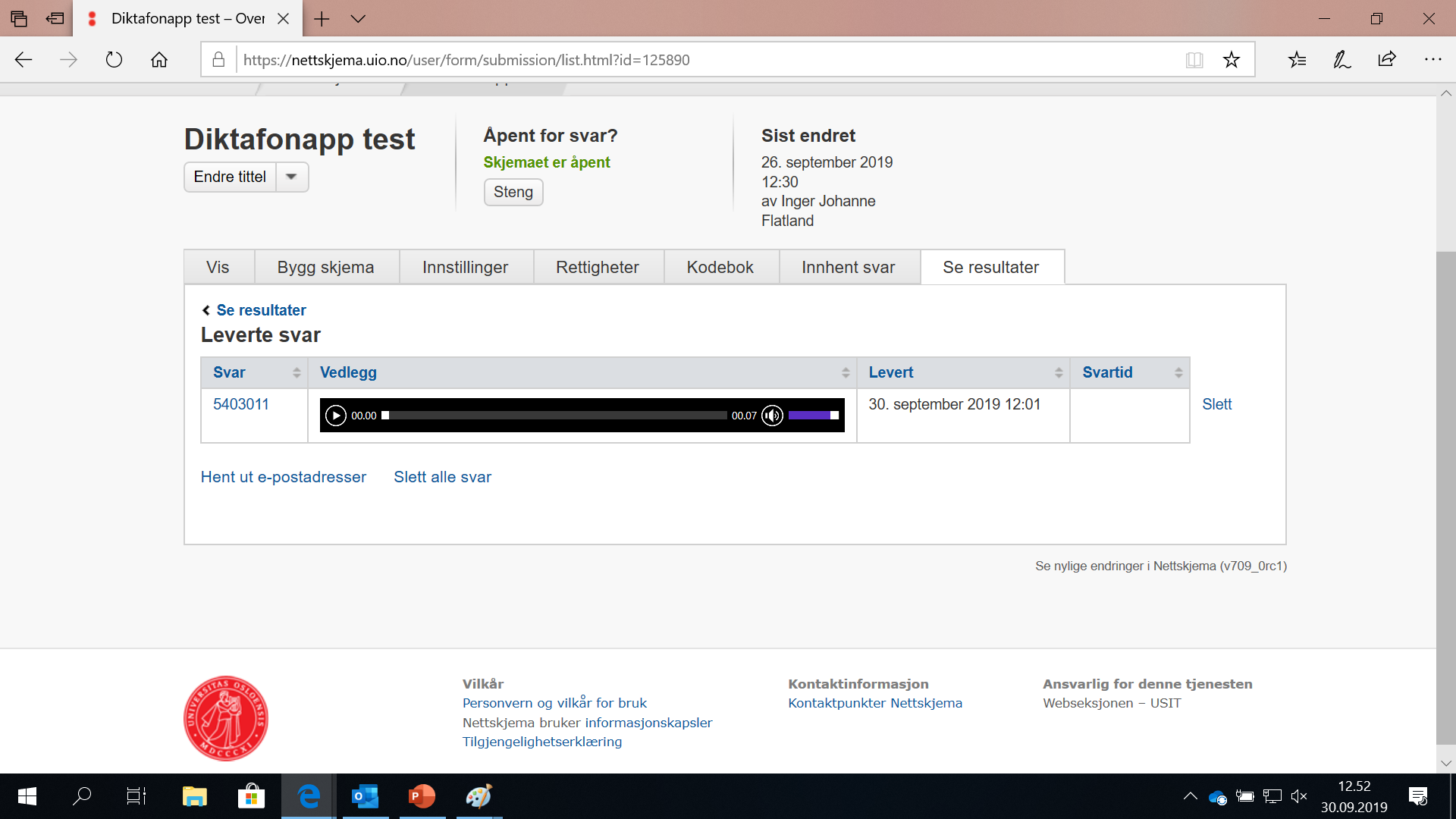 Spill av lydopptak i nettskjema. Ikke last ned lydopptaket lokalt!!
Transkriber intervju på PC og lagre det transkriberte intervjuet
Skru av trådløst nett:
Disconnect
Trekk ut nettkabel
Lagre det transkriberte intervjuet på OneDrive med Kode fortrolig
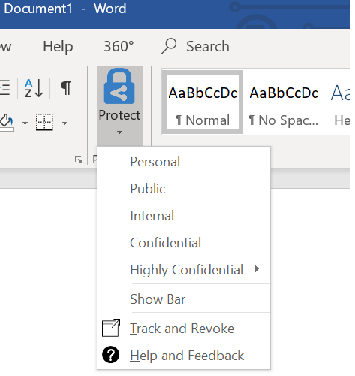 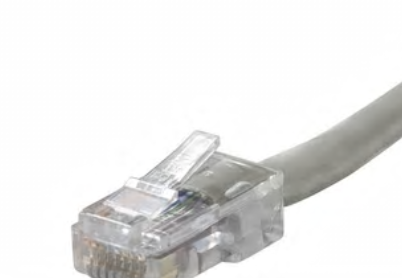 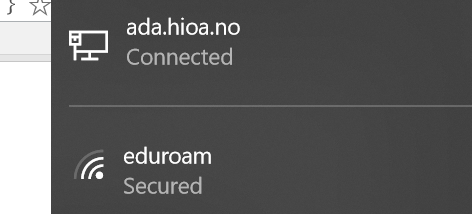 Slett og anonymiser
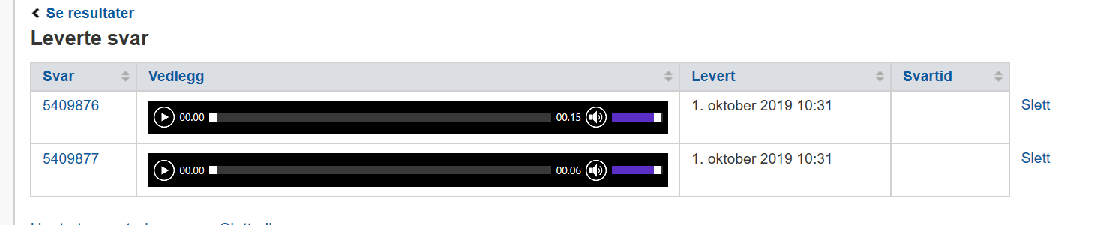 Anonymiser intervju:
Personidentifiserbare opplysninger fjernes, omskrives eller grovkategoriseres